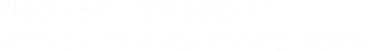 CI / CD & Jenkins
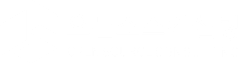 01
Continuous Integration andContinuous Deployment
02
CLI에서 상태확인
03
Backup and Recovery
[Speaker Notes: 우선 쿠버네티스를 이야기 하기 전 Container란 무엇인지 간략하게 소개를 하고 
Kubernetes에 대해 이야기를 진행 하도록 하겠습니다.

6시간 분량으로 준비한 자료이기에
오늘은 시간 관계상 많은 부분을 줄여서 진행하도록 하겠습니다.

해당내용에서는 컨테이너의 필요성에 대하연 생략하도록 한다.]
CHAPTER 01
SDLC (software development lifecycle) 과Continuous Integration
Continuous Deployment & Delivery
Software Development Life Cycle
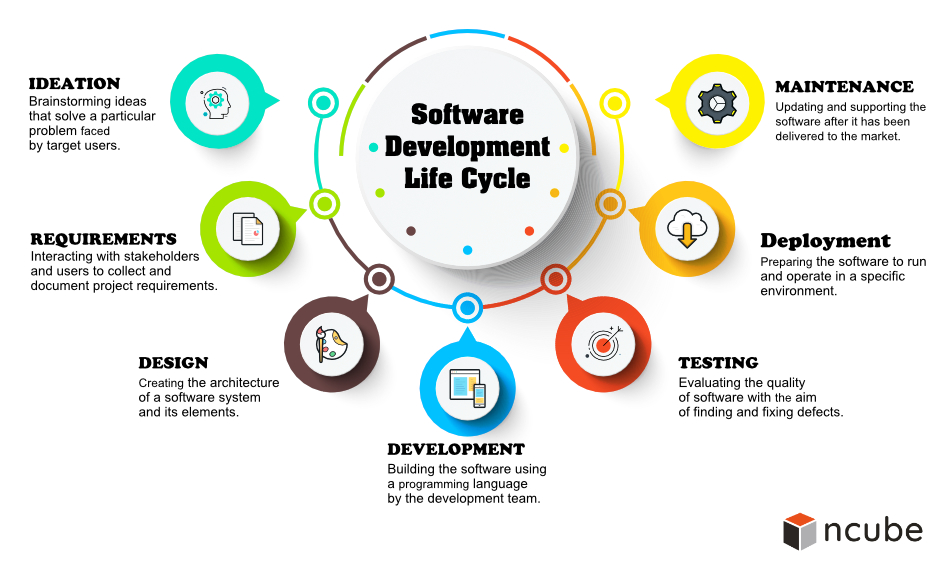 https://ncube.com/blog/software-development-life-cycle-guide
[Speaker Notes: 보통 애플리케이션의 라이프사이클을 얘기할 때 사용되는 형태이며,
기획, 요구사항, 디자인, 개발, 검증, 운영으로 구분지어 지며,

실제 운영 전환 이후에도 Patch, BugFix, 신규개발 등이 반복적으로 순환하는 형태를 띄고 있다.]
Continuous Integration & Deployment or Delivery
CI/CD의 기본 개념은 지속적인 통합, 지속적인 서비스 제공, 지속적인 배포
애플리케이션 개발 단계를 자동화하여 애플리케이션을 보다 짧은 주기로 고객에게 제공하는 방법
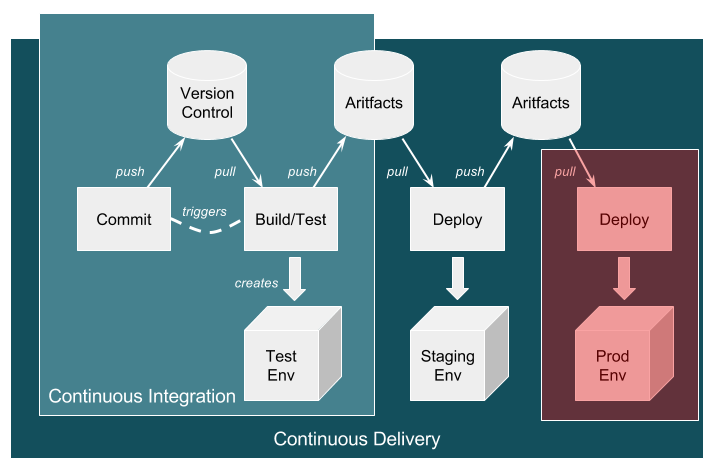 https://www.joetheitguy.com/5-awkward-questions-production-end-devops-pipeline/
[Speaker Notes: CI/CD는 애플리케이션의 통합 및 테스트 단계에서부터 제공 및 배포에 이르는 애플리케이션의 라이프사이클 전체에 걸쳐 
지속적인 자동화와 지속적인 모니터링을 제공합니다.]
Continuous Integration
Agile에 부합되는 Continuous Integration
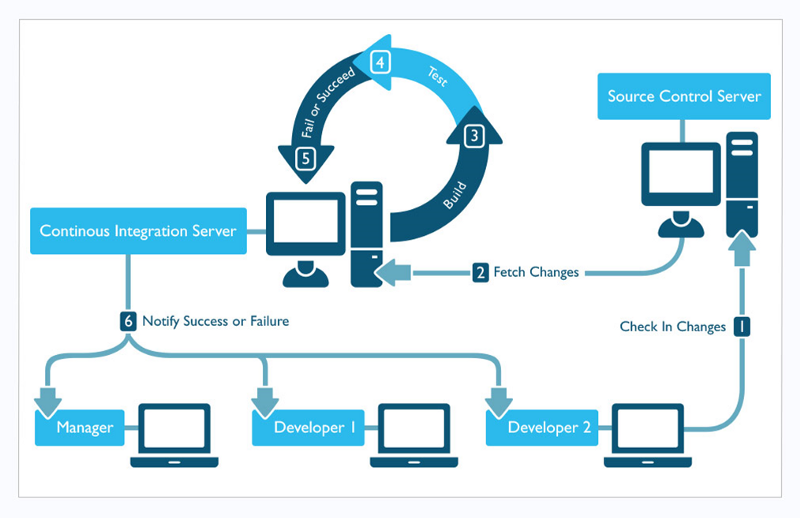 https://developers.redhat.com/blog/2017/09/06/continuous-integration-a-typical-process/
[Speaker Notes: Agile model을 통한 소프트웨어 개발을 진행하기 위해서는 주기적 통합을 해야만 한다. 
이러한 구축 사례를 일반적으로 "CI/CD 파이프라인"이라 부르며 개발 및 운영팀의 애자일 방식 협력을 통해 지원됩니다.]
SCM 솔루션 [ git ] & CI Tools – [ Jenkins ]
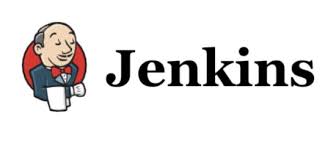 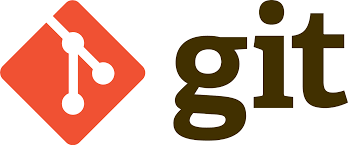 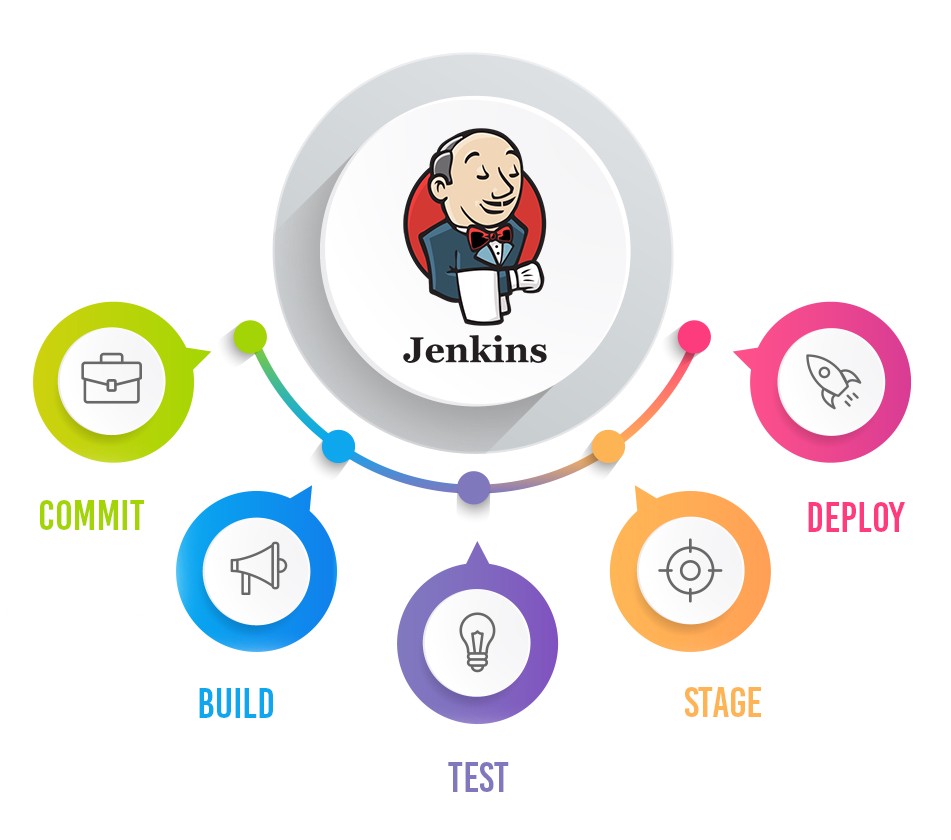 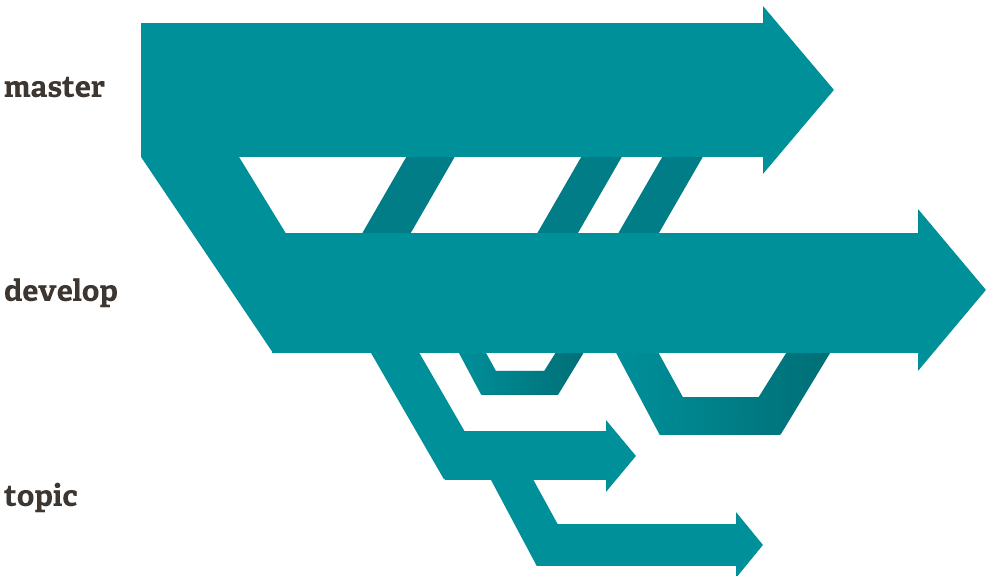 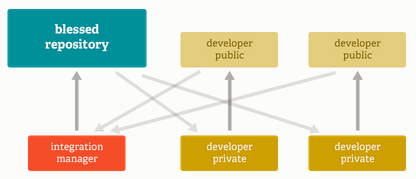 [Speaker Notes: git은 소스의 관리를 Branching & Merge 라는 형태 개념을 가지고 서로다른 개발자들이 각각의 작업환경에서 별도로 작업한 소스들은 
언제든지 메인서버로 업로드하고 merge가 가능할 수 있게 만든 소스 버전 관리 소프트 웨어]
Docker를 활용한 통합 배포
개발, 스테이징, 운영에 대한 CI를 활용하여 라이프라이클 적용
환경설정을 docker container에 포함하기 때문에 어디서나 동일하게 동작
애플리케이션 코드와 구동 환경을 항상 일치시킴
개발
테스트
git
repository
CI
Jenkins
개발
테스트
git
repository
git clone
and
docker build
Docker
Container
Image 
Registry
Test
Container
Development
Server
Production
Server
Staging
Server
Development
Server
Staging
Server
Production
Server
일반적인 빌드/배포
Docker를 이용한 빌드/배포
Docker Image 구성
Application Docker 이미지 구성 예시
Application Layer
Image Layer 3
Java Runtime Layer
Image Layer 2
OS Update Layer
Image Layer 1
Base CentOS
Base Image
Example Container Image
Container Image Layers
[Speaker Notes: Application Container Base Image 를 만들기 위한 기본 구성의 예시]
CICD for Kubernetes Application
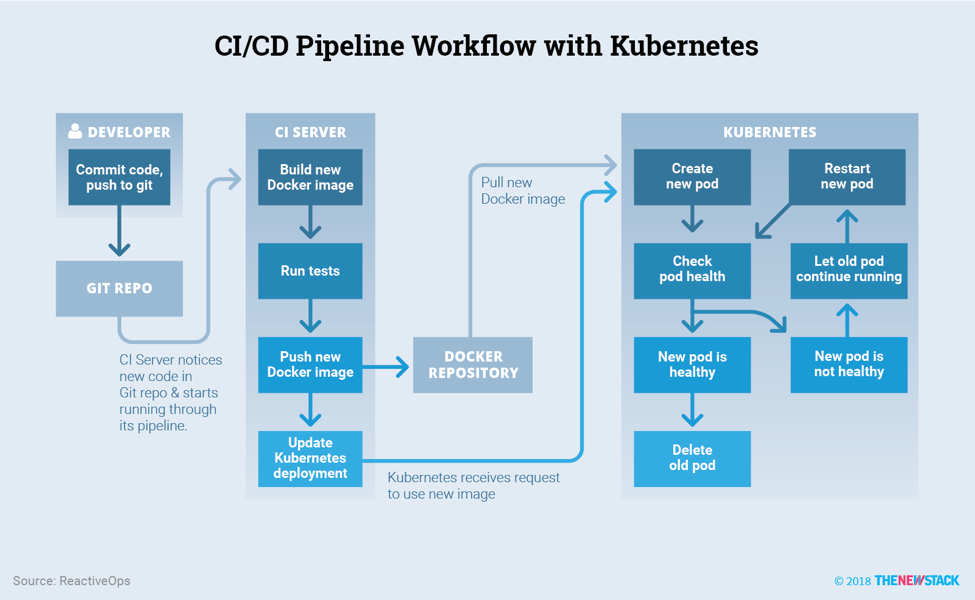 https://thenewstack.io/ci-cd-with-kubernetes-tools-and-practices/
[Speaker Notes: 특징
자동으로 scale In/Out을 수행함으로 유연한 서비스를 제공
container Self-healing을 통한 서비스 가용성을 높임
Rollback에 좀더 용이하며 적은 시간내에 복구가 가능]
CHAPTER 02
Jenkins를 통한 빌드, 배포
Docker 기반 빌드 배포를 위한 필수 플러그인 설치
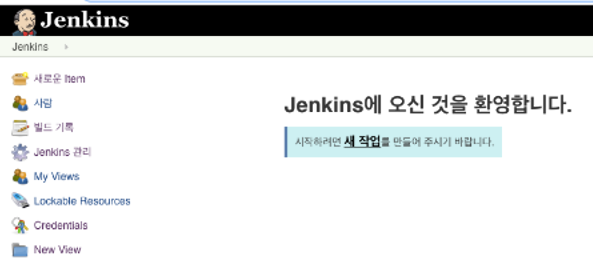 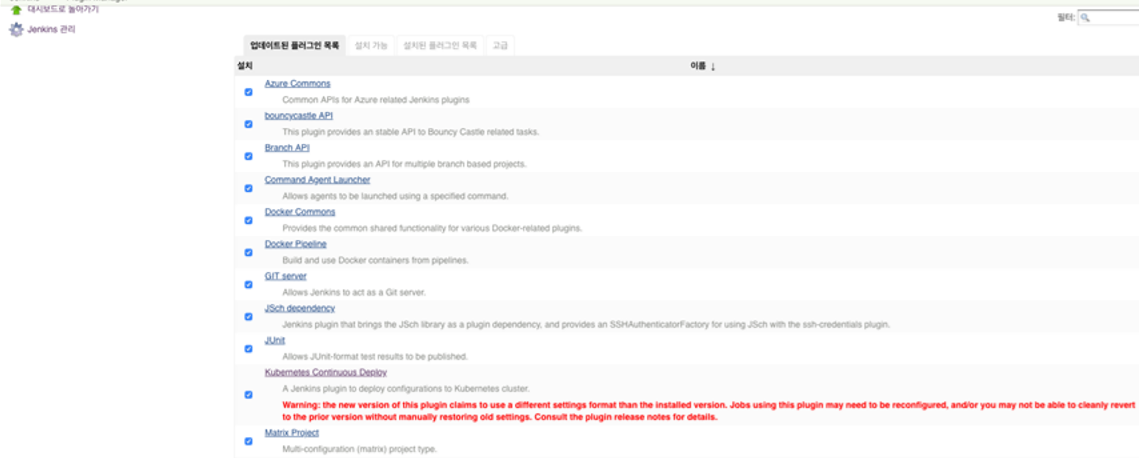 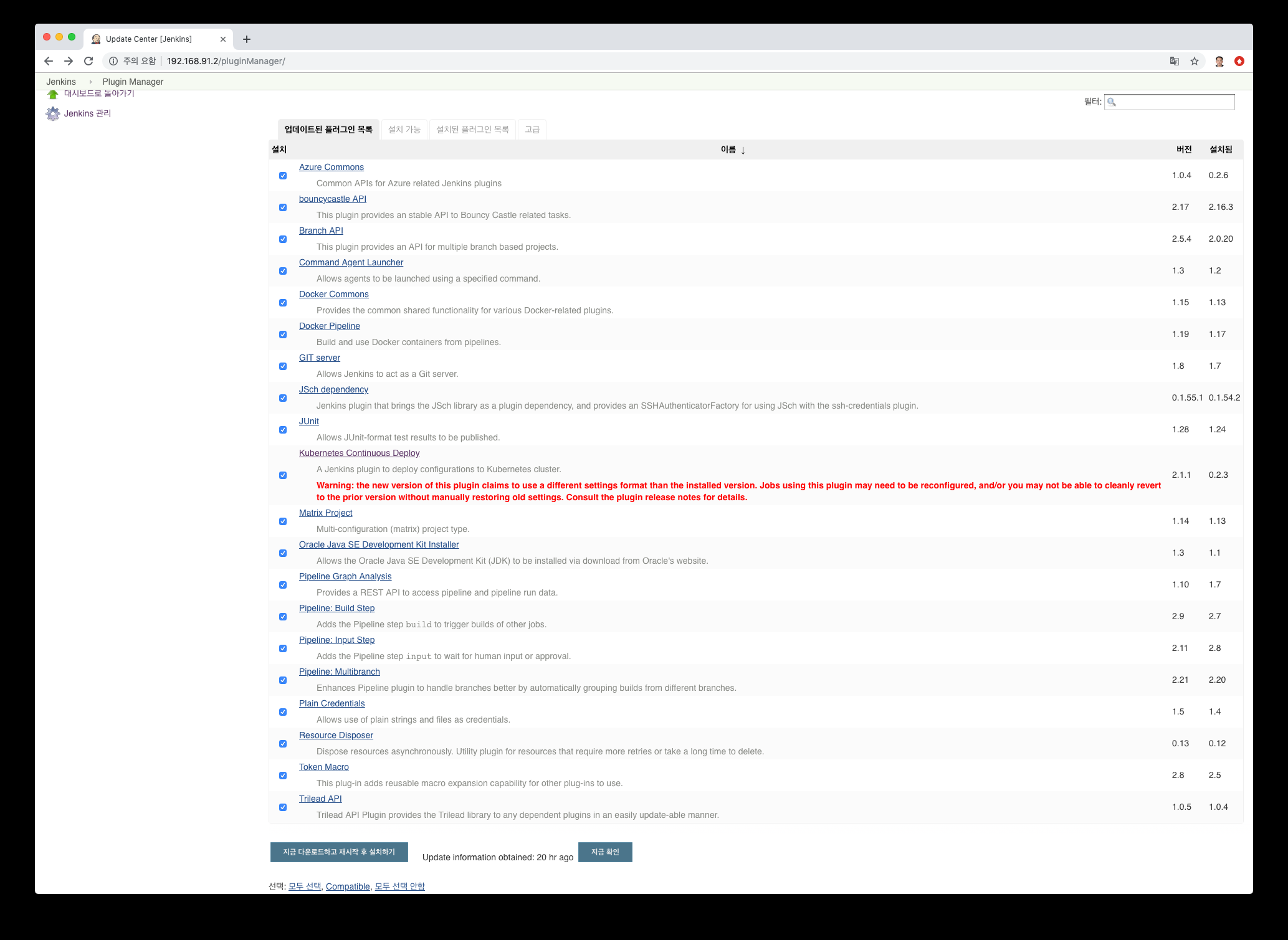 Docker 기반 빌드 배포를 위한 필수 플러그인 설치
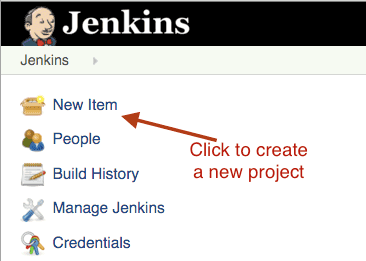 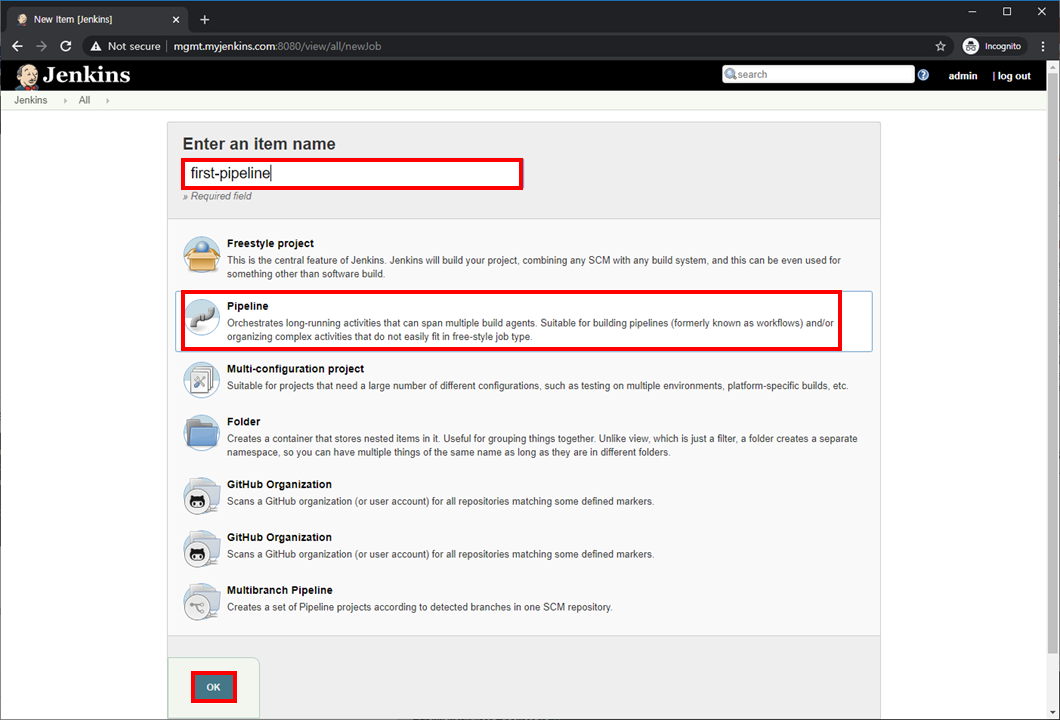 CHAPTER 02
Job clone
복제를 통한 신규 프로젝트 생성
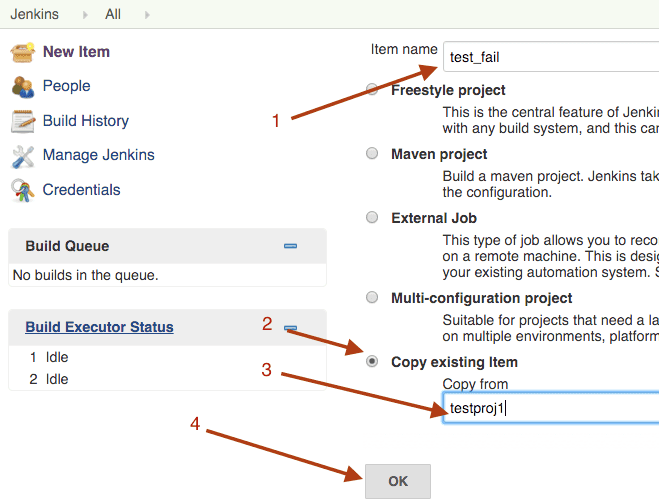 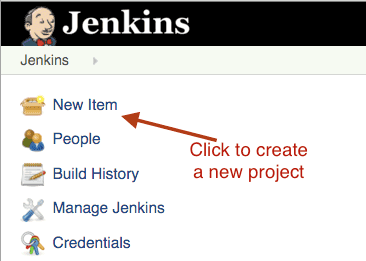 [Speaker Notes: 특징
신규 Item 을 통한]
CHAPTER 03
pipeline 구성
CHAPTER 02
기상청 CI/CD 빌드잡(프로젝트) 구성
[기상청] 기본 pipeline 구성
pipeline은 Preparation, Checkout, build, Docker build, Kubernetes deploy 스테이지로 구성
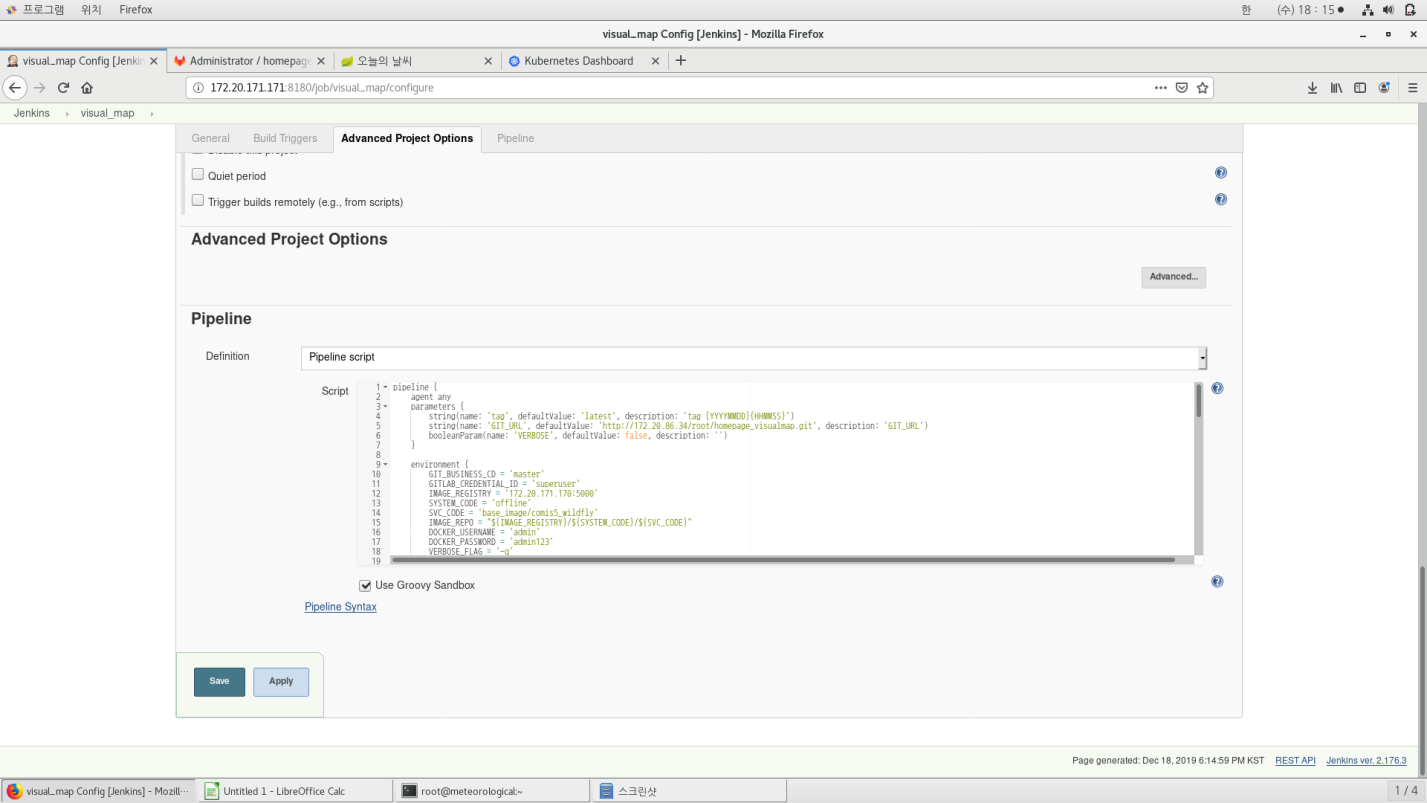 [Speaker Notes: Kubernetes deploy 스테이지
새로 빌드된 이미지를 리포지터리의 deployment.yaml 파일에 정의된 설정대로 kubernetes에 배포한다. 배포는 Kubernetes CD 플러그인을 이용한 스텝과, kubectl rollout 명령을 이용한 스텝의 두번의 스텝으로 구성.

두번의 스텝으로 배포가 이루어지는 이유는, 
빌드 과정에서 컨테이너 이미지의 변경이 일어나더라도, 리포지터리의 deployment.yaml 파일의 변경이 일어나지 않으면 Kubernetes CD 플러그인을 이용한 스텝만으로는 새로 빌드된 이미지를 이용한 컨테이너의 배포가 일어나지 않기 때문에, 

kubectl rollout 명령을 이용한 스텝을 이용하여 새로 빌드된 이미지를 이용한 컨테이너의 배포를 보장하기 위함이다]
Jenkins Build job 실행 –  (예시) 기상청 visual_map
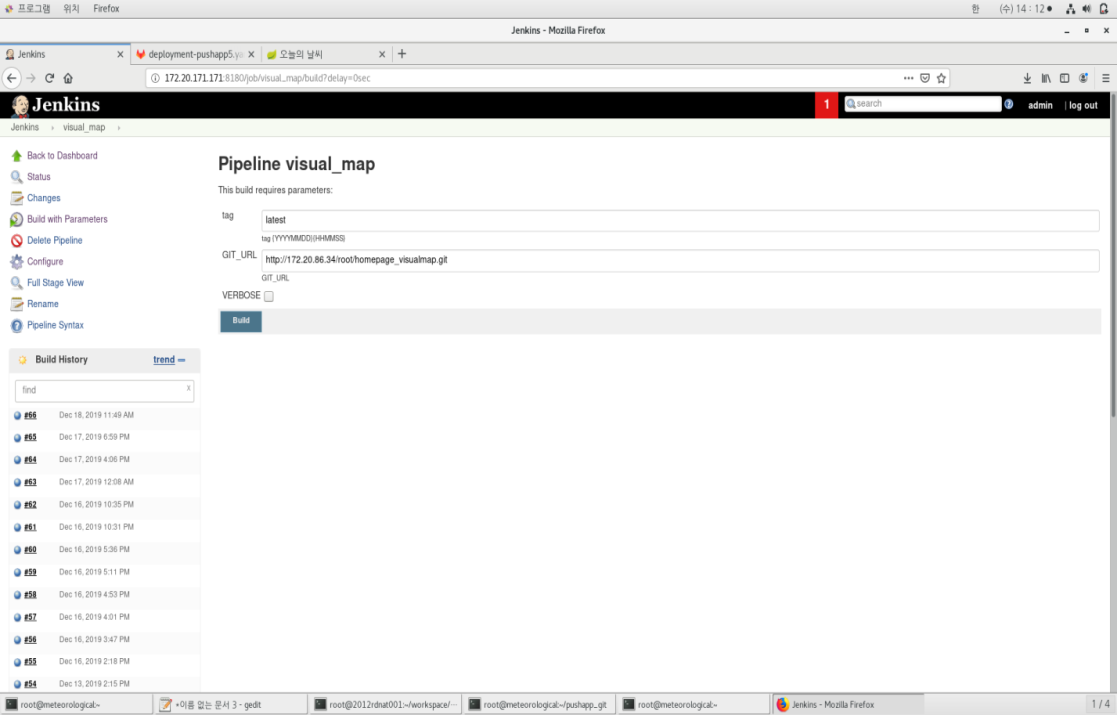 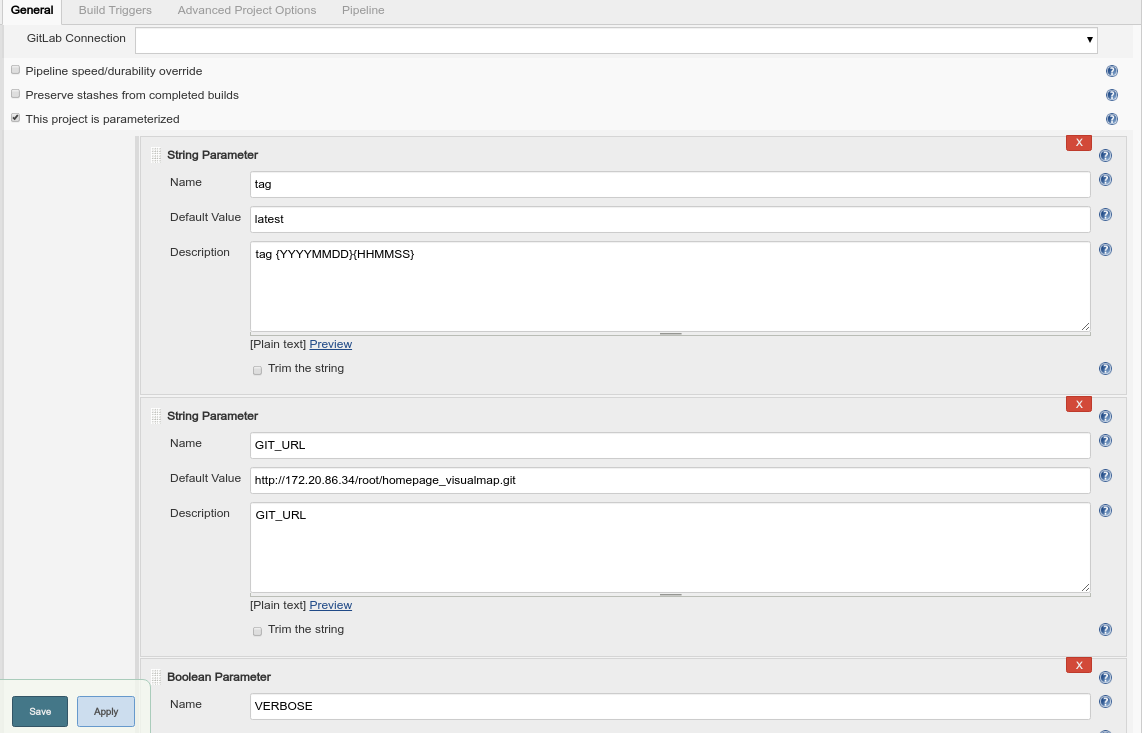 visual_map 프로젝트를 선택하고,  Build with Parameters를 선택한 뒤 Build 버튼을 눌러서 실행
tag 변수        -  비주얼맵 서비스의 컨테이너 이미지에 붙을 태그를 의미 ( default는 latest로 지정  )
GIT_URL 변수 -  Jenkins 서버로 복제할 Gitlab 리포지터리의 URL을 의미

빌드에 사용되는 이미지의 이름은 파이프라인 스크립트의 환경변수 $PUSH_REPO 에 정의되어 있으며, Default 값으로 파이프라인 실행을 마치면 새로 빌드된 컨테이너 이미지의 이름과 태그는 172.20.171.170:5000/offline/ base_image/comis5_wildfly:latest 가 됨.
Jenkins 빌드잡 pipeline 구성 –  (예시) 기상청 Visual_map (1)
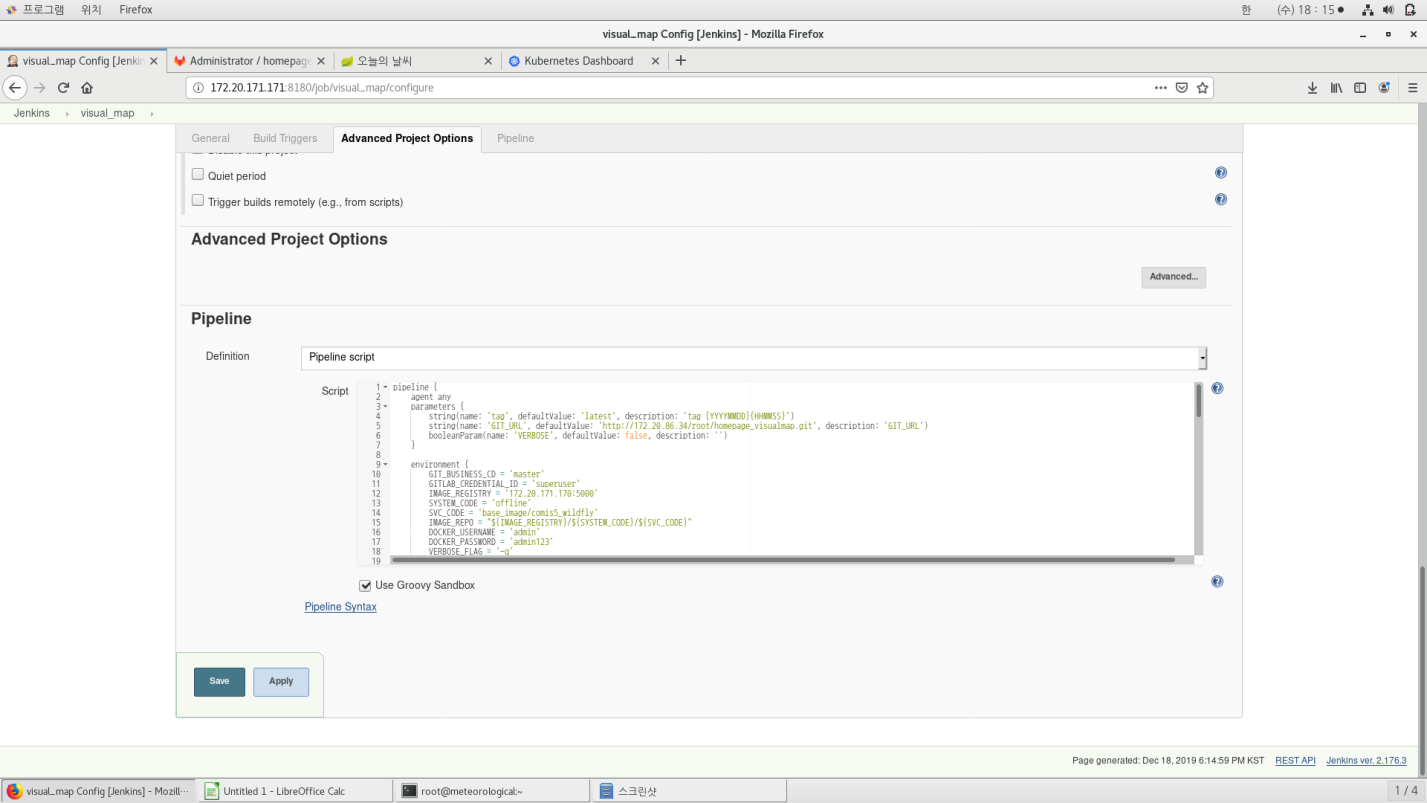 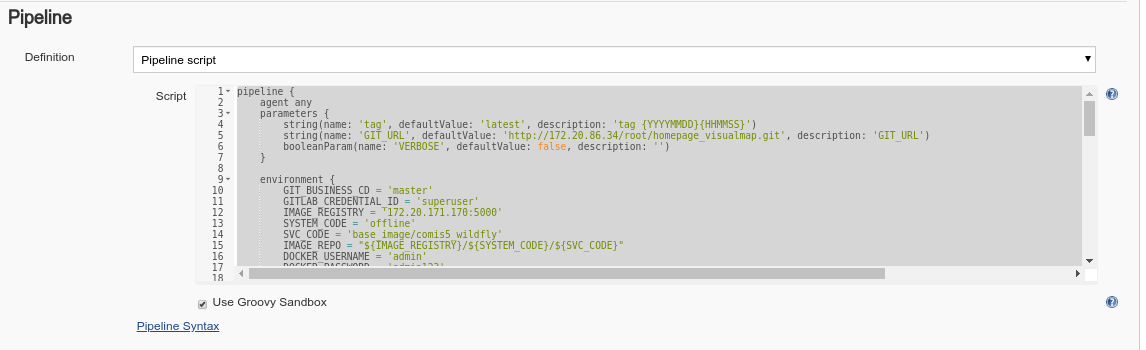 Jenkins 빌드잡 pipeline 구성 –  (예시) 기상청 Visual_map (2)
jenkins pipeline 설정
pipeline {
    agent any
    parameters {
        string(name: 'tag', defaultValue: 'latest', description: 'tag {YYYYMMDD}{HHMMSS}')
        string(name: 'GIT_URL', defaultValue: 'http://172.20.86.34/root/homepage_visualmap.git', description: 'GIT_URL')
        booleanParam(name: 'VERBOSE', defaultValue: false, description: '')
    }
 
    environment {
        GIT_BUSINESS_CD = 'master'
        GITLAB_CREDENTIAL_ID = 'superuser'
        IMAGE_REGISTRY = '172.20.171.170:5000'
        SYSTEM_CODE = 'offline'
        SVC_CODE = 'base_image/comis5_wildfly'
        IMAGE_REPO = "${IMAGE_REGISTRY}/${SYSTEM_CODE}/${SVC_CODE}"
        DOCKER_USERNAME = 'admin'
        DOCKER_PASSWORD = 'admin123'
        VERBOSE_FLAG = '-q'
    }
Jenkins 빌드잡 pipeline 구성 –  (예시) 기상청 Visual_map (3)
jenkins pipeline 설정
stages{
        stage('Preparation') { // for display purposes
            steps{
                script{
                    env.ymd = sh (returnStdout: true, script: ''' echo `date '+%Y%m%d-%H%M%S'` ''')
                }
                echo("params : ${env.ymd} " + params.tag)
            }
        }
        stage('Checkout') {
            steps{
                git(branch: "${env.GIT_BUSINESS_CD}", credentialsId: "${env.GITLAB_CREDENTIAL_ID}", url: params.GIT_URL, changelog: false, poll: false)
            }
        }        
        stage('Build') {
            steps{
                sh 'mvn clean package'
            }
        }
Jenkins 빌드잡 pipeline 구성 –  (예시) 기상청 Visual_map (4)
jenkins pipeline 설정
stage('Docker build') {
            steps{
                script {
                    env.IMAGE_TAG = "${params.tag}"
                    env.IMAGE_LOC = env.IMAGE_REPO + ':' + env.IMAGE_TAG
                }

                sh "rm -rf docker"
                sh "mkdir docker"

                sh "cp target/.war docker/visual_map.war"
                sh "cp src/main/resources/Dockerfile docker/"
                sh "cp src/main/resources/wboot.sh docker/"

                sh "chmod -R 775 docker“
                dir('docker') {
                    sh "docker login -u ${DOCKER_USERNAME} -p ${DOCKER_PASSWORD} ${IMAGE_REGISTRY}“
                    echo "docker build to ${IMAGE_LOC}"
Jenkins 빌드잡 pipeline 구성 –  (예시) 기상청 Visual_map (5)
jenkins pipeline 설정
sh "docker build -t ${IMAGE_LOC} ${env.VERBOSE_FLAG} --rm --force-rm --pull --network host .“
                    echo "docker push"
                    sh "docker push ${IMAGE_LOC}"
                }
            }
        }
        
        stage('Kubernetes deploy') {
            steps {
                kubernetesDeploy configs: "src/main/resources/deployment.yaml", kubeconfigId: 'portal'
                sh "kubectl --kubeconfig=/usr/share/jenkins/.jenkins/.kube/config rollout restart deployment/wildfly-deployment"
            }
        }
    }
}
gitlab repository 내의 설정 파일 – visual_map (예시)
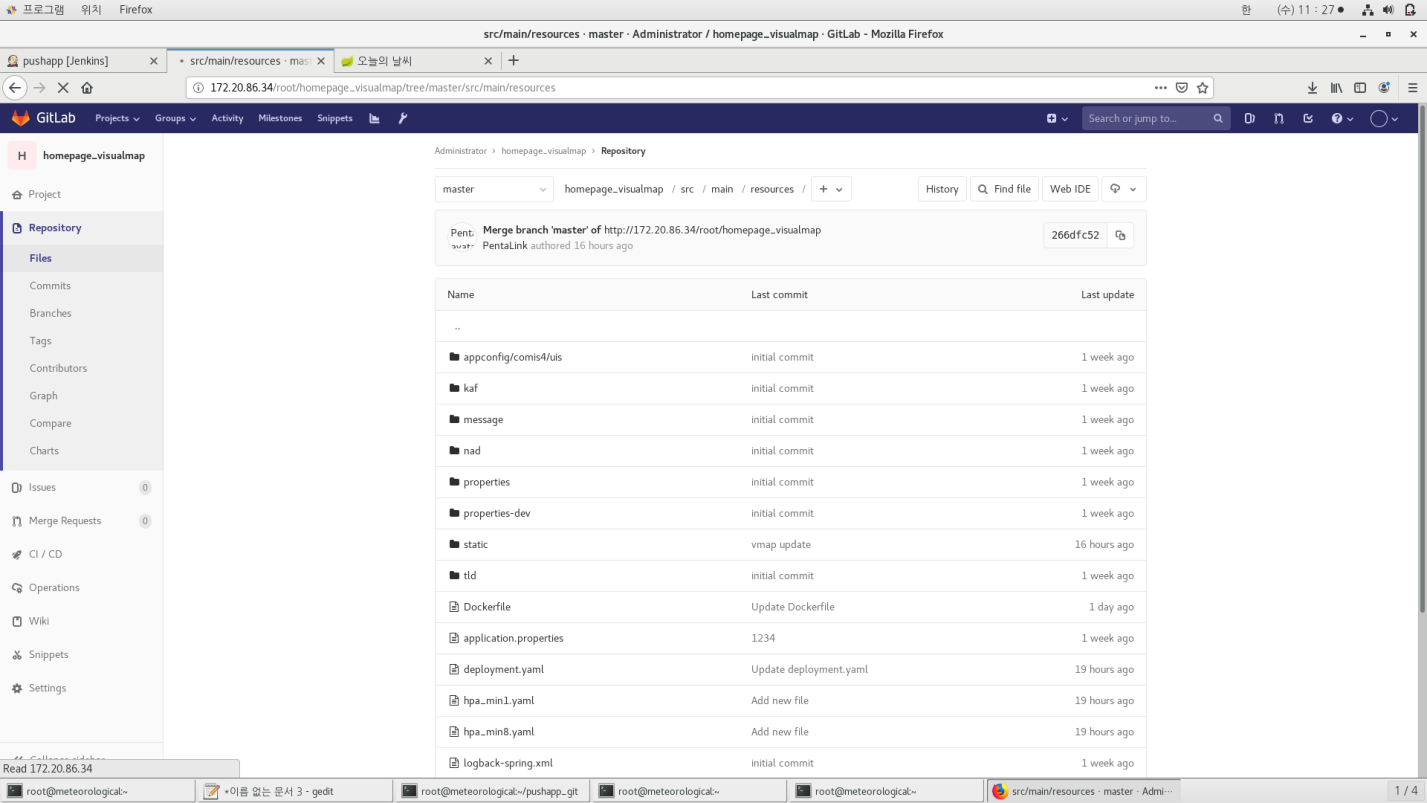 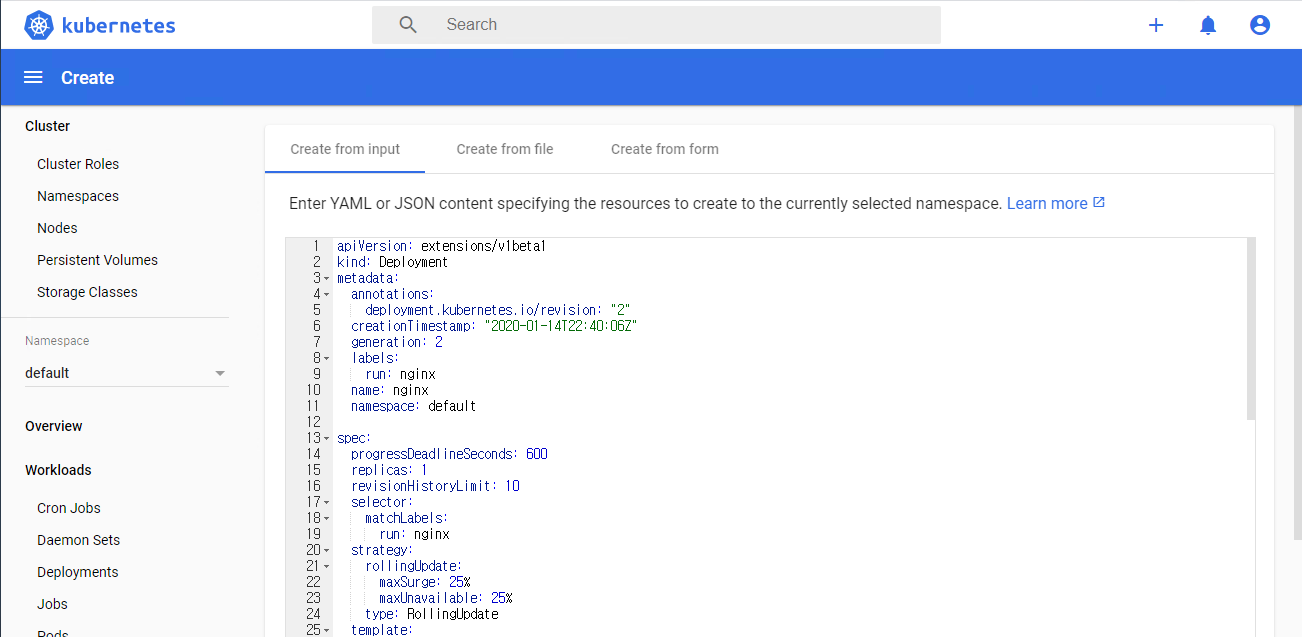 CICD for Kubernetes Application
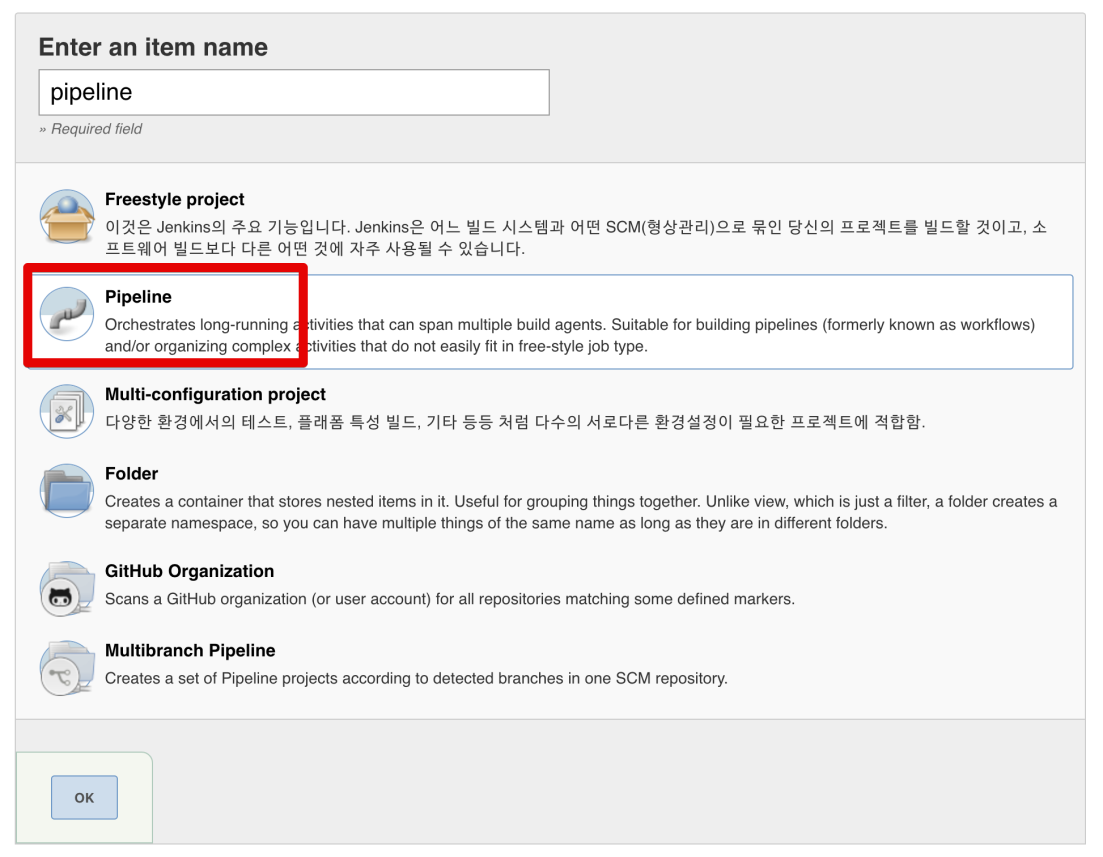 [Speaker Notes: 특징
신규 Item 을 통한]
THANK YOU
감사합니다
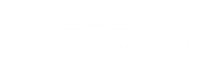 Cloud & Collaboration
T. 02-516-0711  E. sales@osci.kr
서울시 강남구 테헤란로 83길 32, 5층 (삼성동, 나라키움삼성동A빌딩)
www.osci.kr
[Speaker Notes: https://wiki.osci.kr/pages/viewpage.action?pageId=82055958&focusedCommentId=82057282#comment-82057282
https://blog.voidmainvoid.net/100
https://jojoldu.tistory.com/355?category=777282


http://www.itworld.co.kr/news/107527]